Представление о мире в древности. Появление географических карт
Сташкова Елена Валерьевна
учитель географии
МБОУ СОШ № 45 
г. Мурманск
Древний Китай
Обожествлялись природные явления и стихии: леса, солнце горы и реки. Небо считалось самым главным божеством.
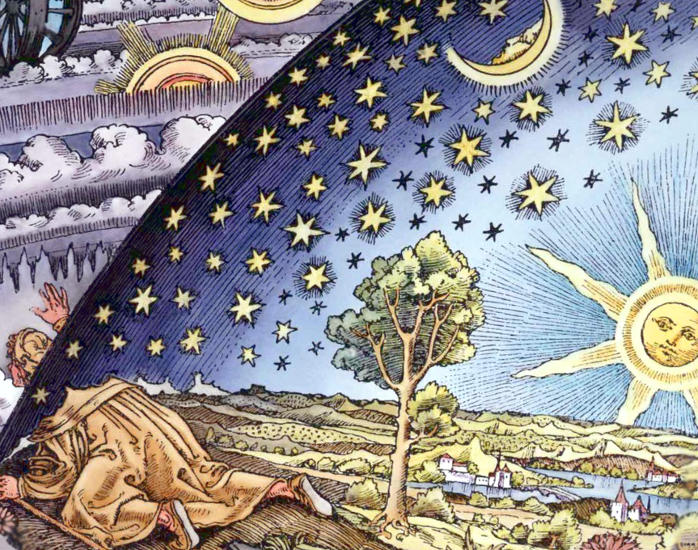 Древний Египет
Мир представляет собой хаос, первозданная пучина вод Нун. Из хаоса вышли боги, создавшие землю, небо, людей, животных и растения. Первым богом было Солнце.
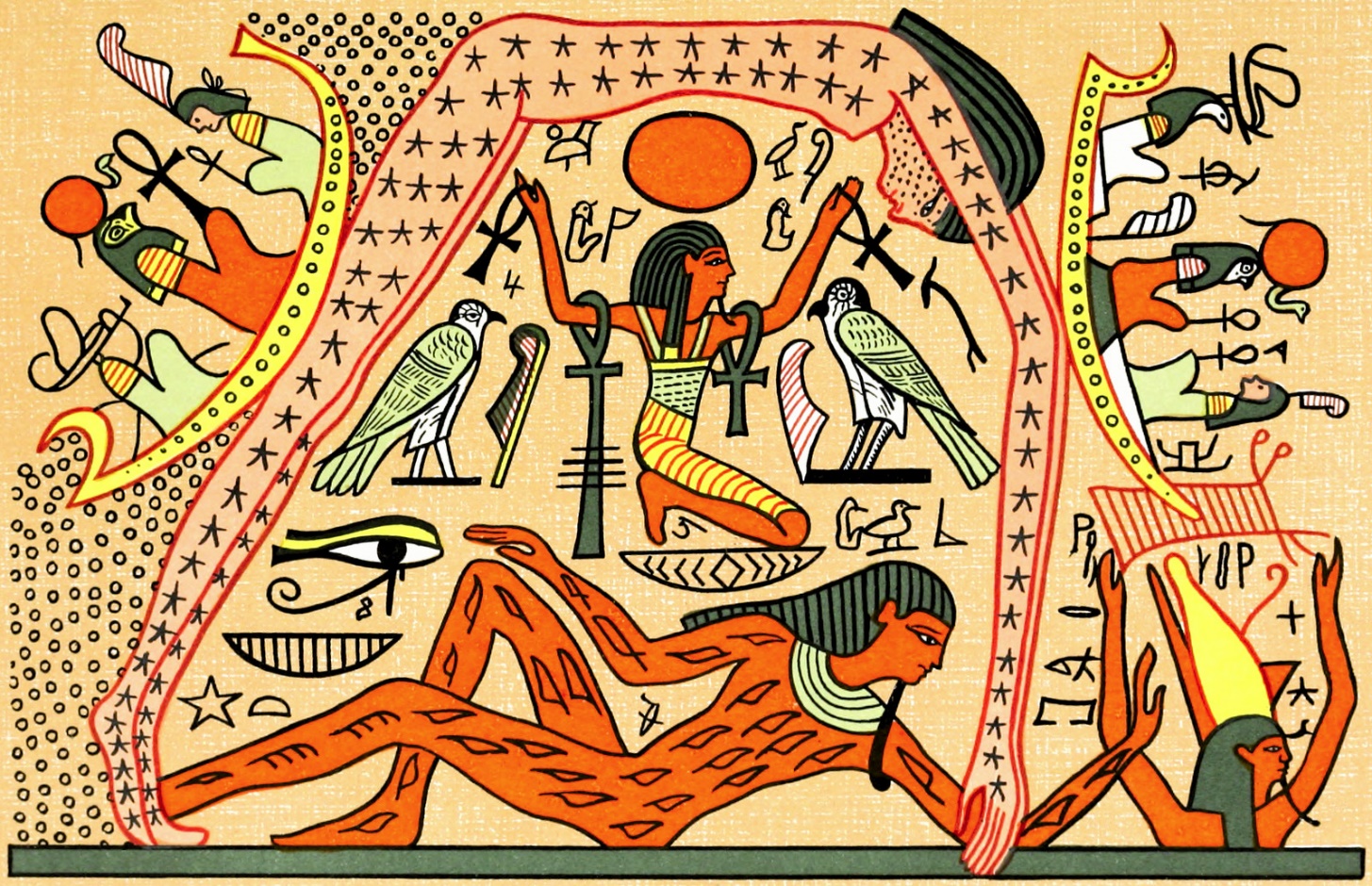 Древняя Греция
Деление на три мира. Верхний – небо (боги), средний – земля (люди, животные), низший – подземелье (души умерших людей).
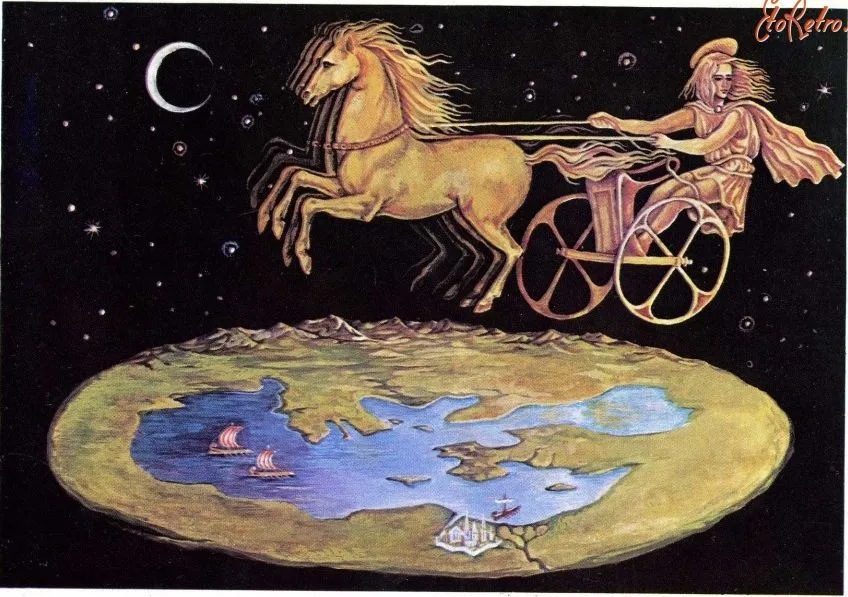 Древняя Индия
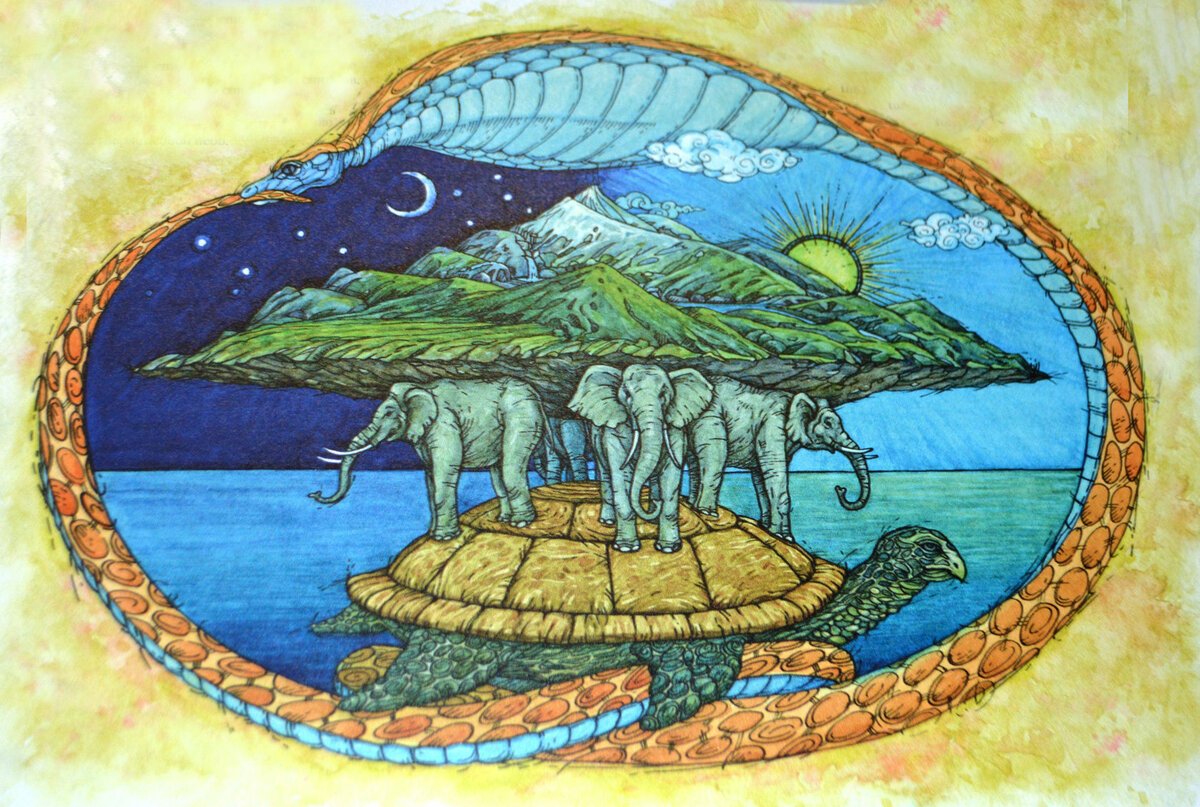 Полусфера, на четырех слонах, слоны на черепахе, а черепаха на Земле. Змея огибала все пространство
Путешествие Пифея
Древнегреческий купец, путешественник, географ
Описал Британию – как треугольный остров
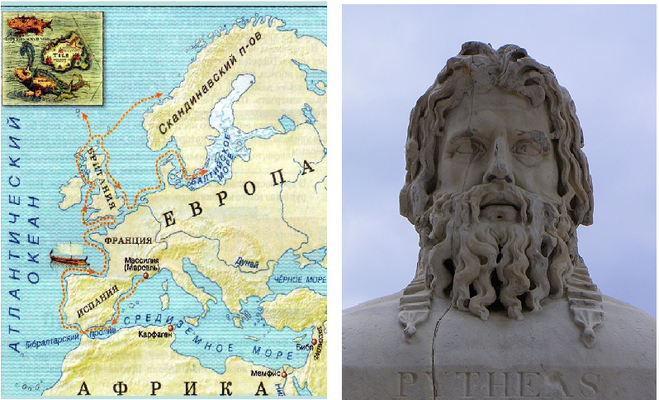 Описал полярный день, полярное сияние и вечные льды
Плавания Финикийцев
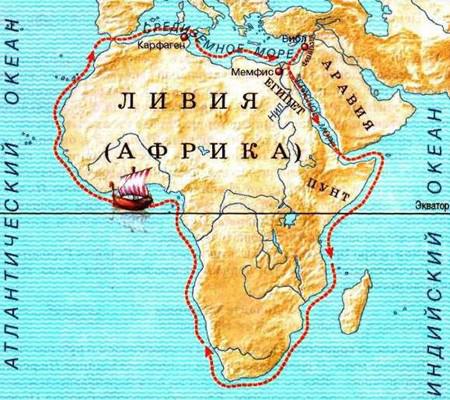 ОТКРЫЛИ: северные земли Европы,
Африку, 
Средиземное море, 
Атлантический океан,
Индийский океан.
Экспедиции Т.Хейердала
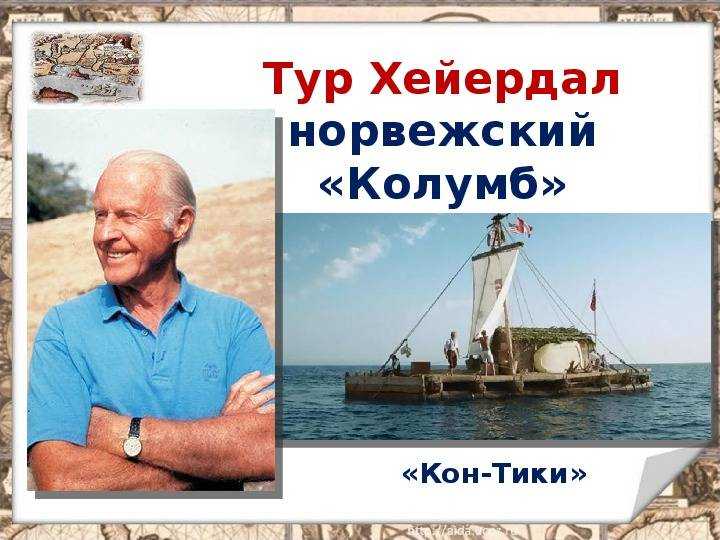 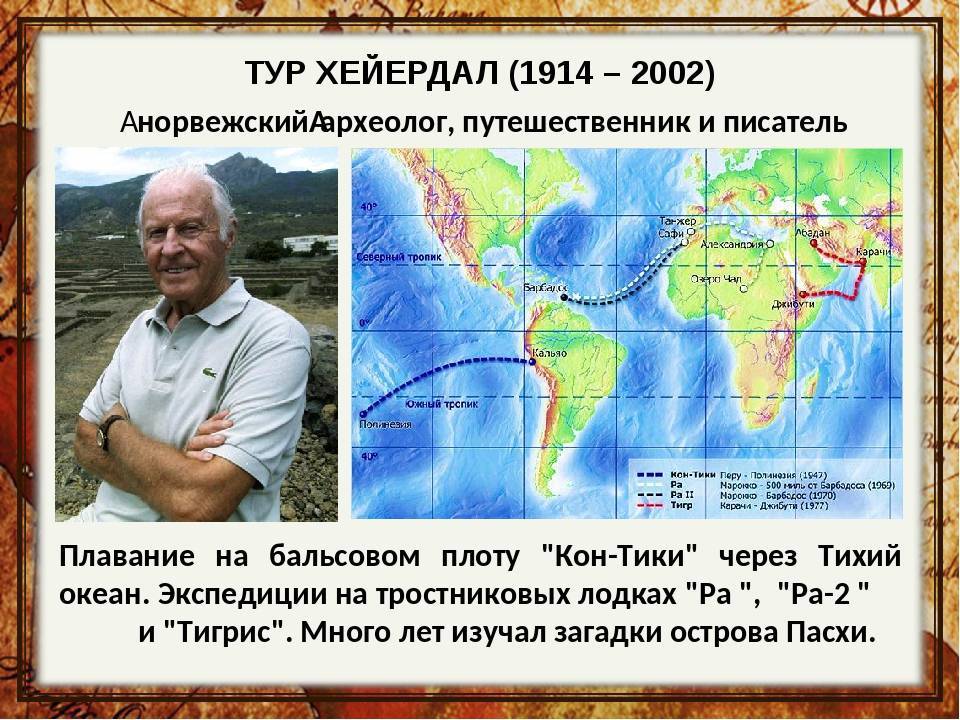 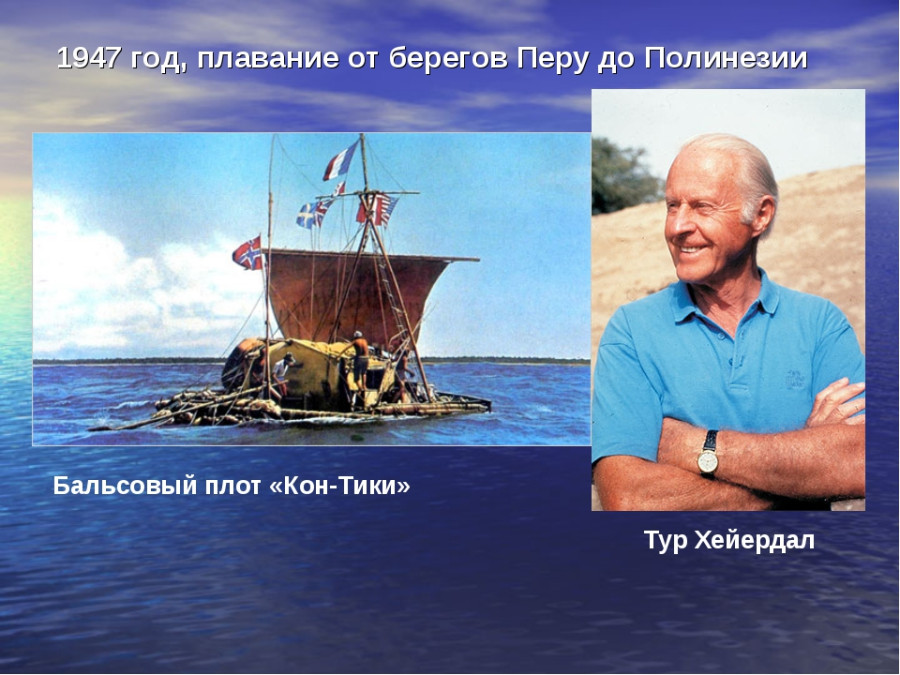 Появление географических карт
Клавдий Птоломей
Географ и астроном
во II веке создал карту
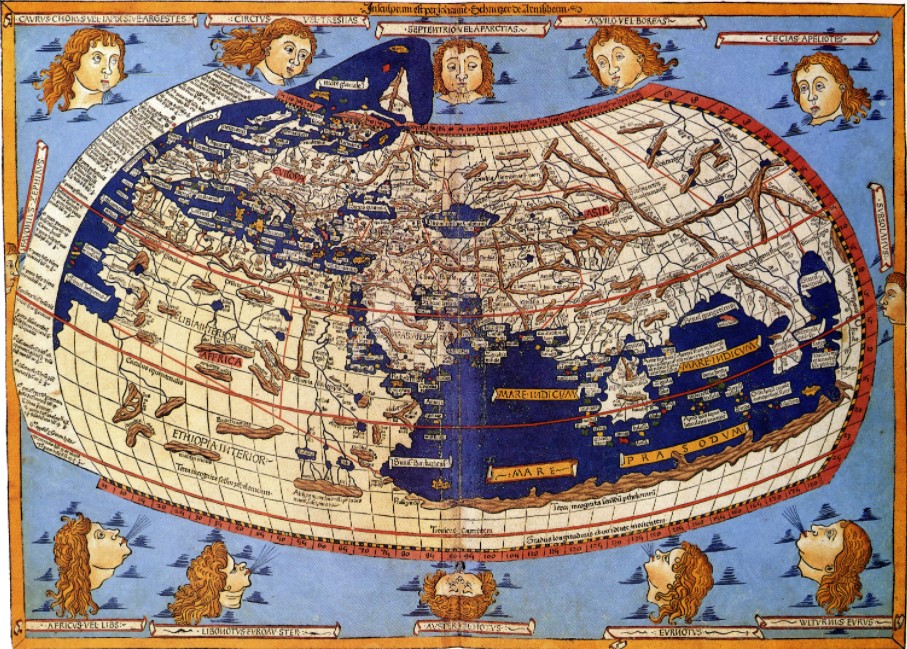 Эратосфен
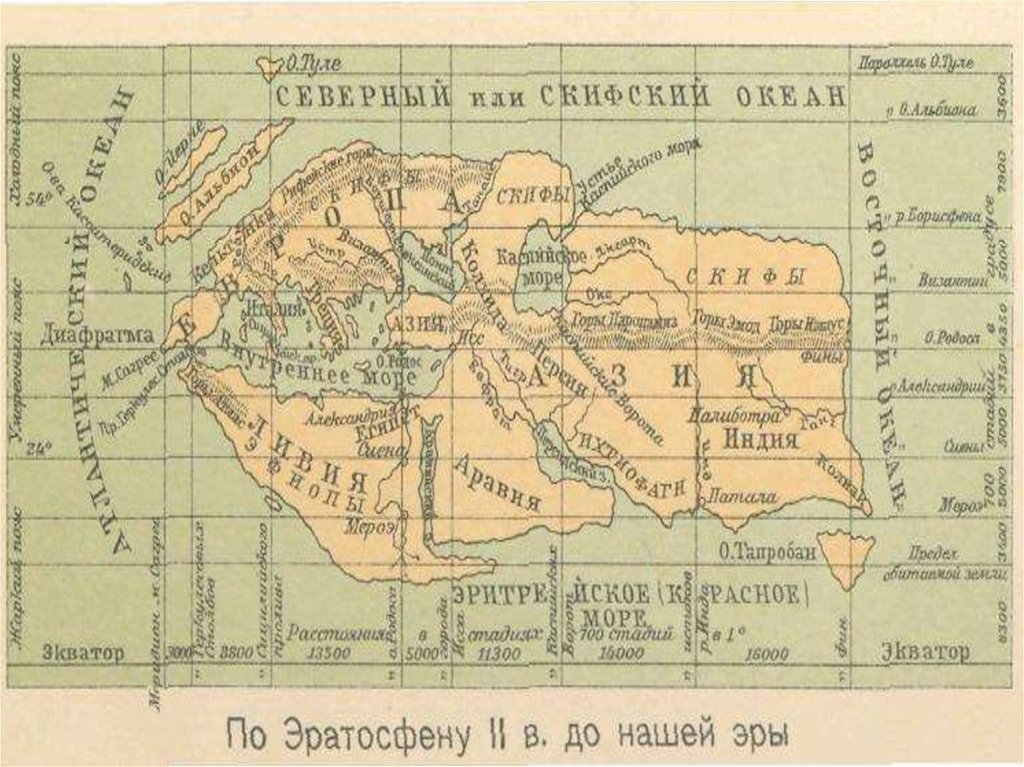 Геродот
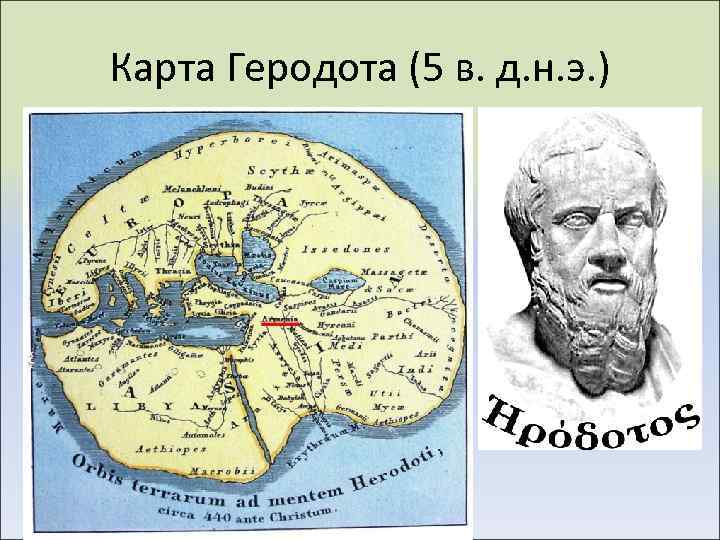 Домашнее задание
Параграф № 2 стр. 10 прочитать, вопрос 1 стр. 12 (устно).